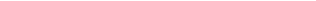 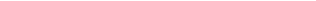 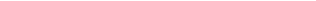 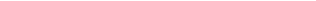 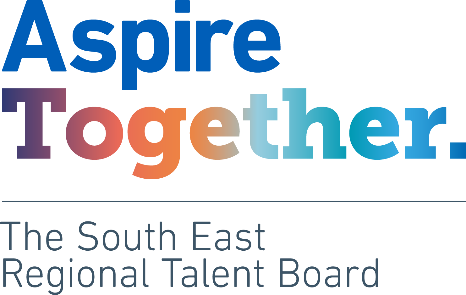 South East Regional Talent Pools
Why: Vacancies at board level and low diversity, need a visible system-shared pipeline.
This phase: Chief operating officers and HR directors.

Who: All aspiring COOs and HRDs, particularly from under-represented groups.

Do: Identify ready and future aspirant directors and consider being an assessor or inclusion adviser.

Full details: www.leadershipacademy.nhs.uk/SEtalentpools